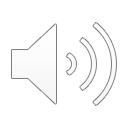 3. Shepherds Share the Good News
Part 2
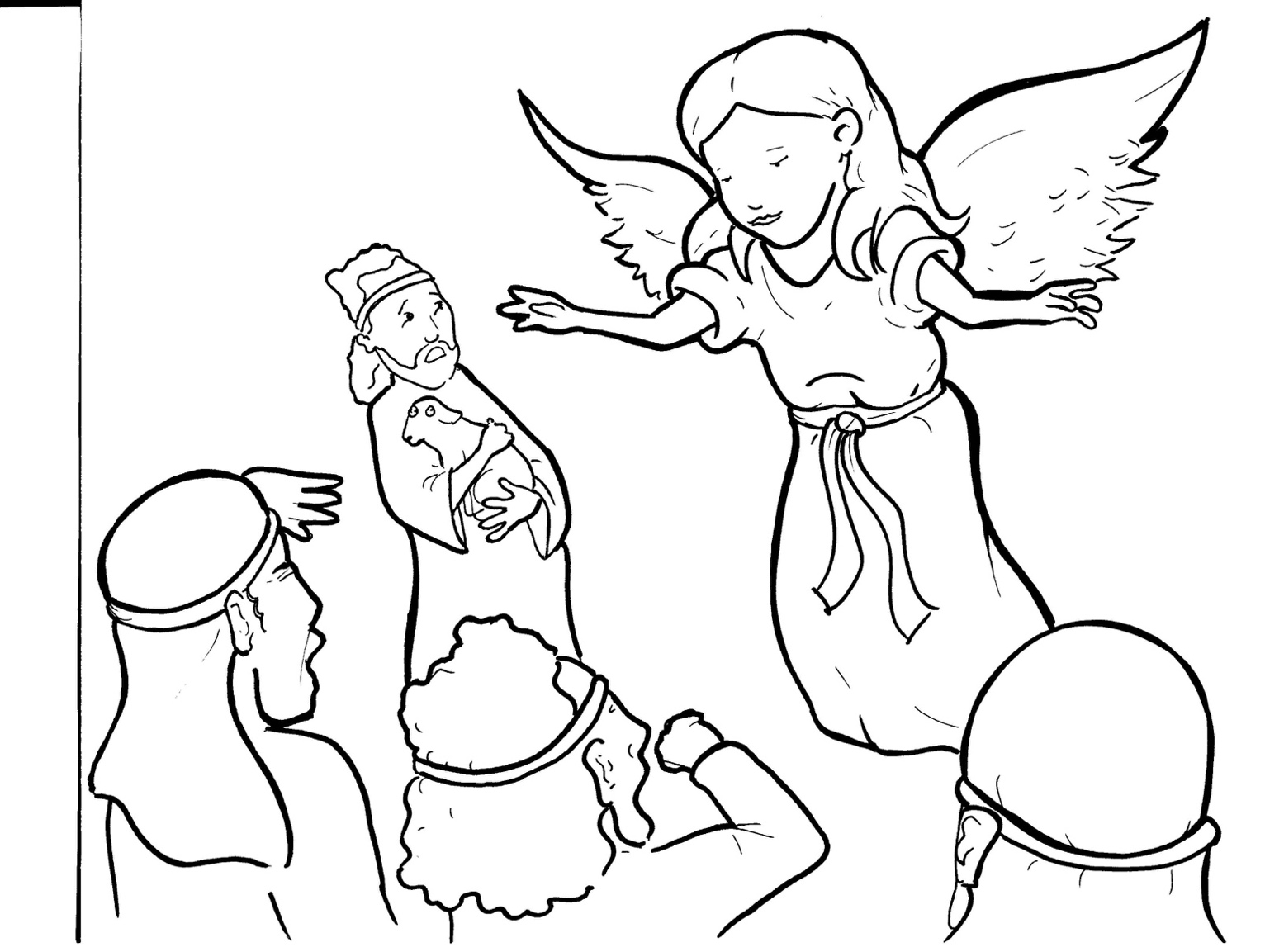 New Words
Rule Breakers
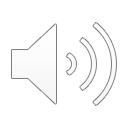 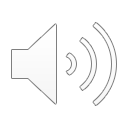 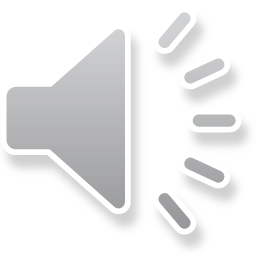 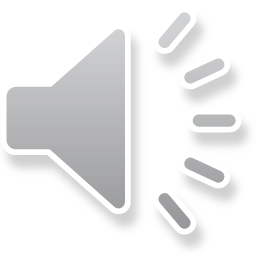 Other Sounds – Soft C
ce, ci, cy make the soft sound
cent
city
fancy
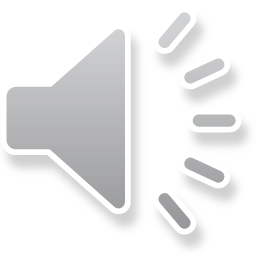 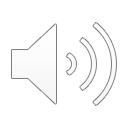 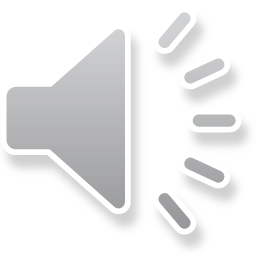 peace
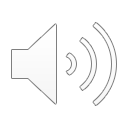 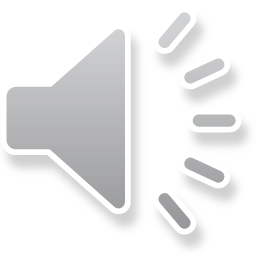 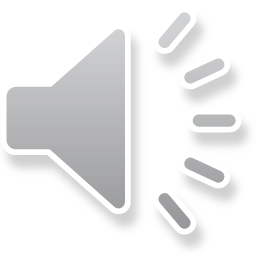 Other Sounds – Soft G
ge, gi, gy often make the soft sound
giant
gentle
gym
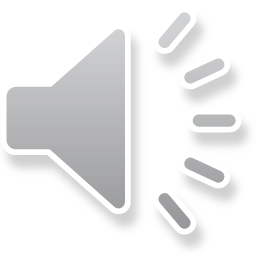 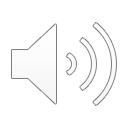 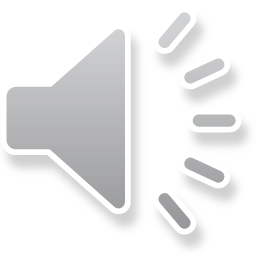 angel
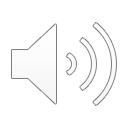 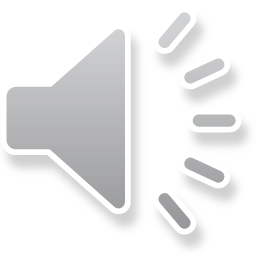 New Words
shepherds
fields
warm
Savior
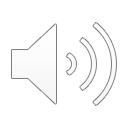 Mary
Bethlehem
Joseph
Christ
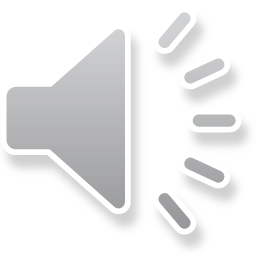 Rule Breakers
These words do not follow phonetic patterns.
the
of
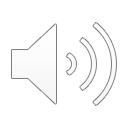 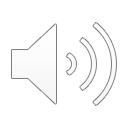 been
said
was
one
many
to
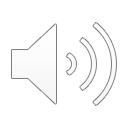 their
everyone
there
great
from
where
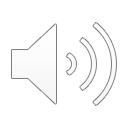 were
they
what
who
has
everywhere